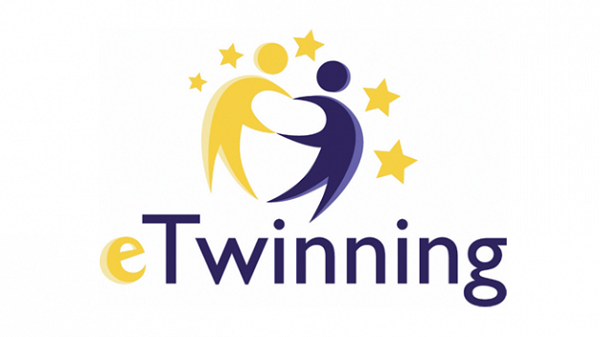 U svijetu likovnih umjetnika 3
Paul Klee
Paul Klee (Münchenbuchsee kraj Berna, 18. prosinca 1879. - Muralto kraj Locarna, 29. lipnja 1940.) Švicarska -
-  njegov otac bio je profesor glazbe, a majka operna pjevačica
-  crtao je još kao dijete
-  postao je slikar zahvaljujući svojoj baki koja je lijepo crtala i slikala i vrlo rano   probudila kod njega osjećaj za boju i crtež
-  nepresušan slikarski talent
-  odličan pedagog-  uspješan violinist-  dobar kuhar-  veliki domaćin-  nježan otac koji je svom sinu jedincu Feliksu ilustrirao bajke i izrađivao igračke
Umjetnost ne prikazuje vidljivo, umjetnost čini vidljivim.
- bio je nevjerojatno poznati umjetnik koji je u svojoj 40 – godišnjoj karijeri stvorio više od 10 000 umjetničkih djela

- više nego bilo koji drugi umjetnik u povijesti
- među njima su akvareli, ulja na platnu, crteži, ručne lutke i još mnogo toga
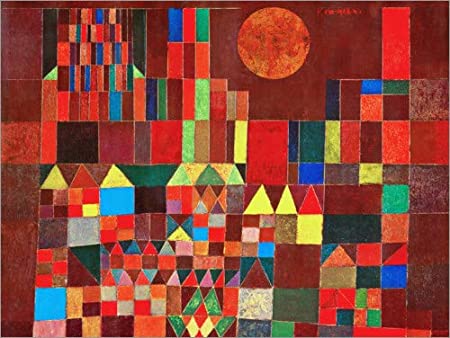 Dvorac i sunce
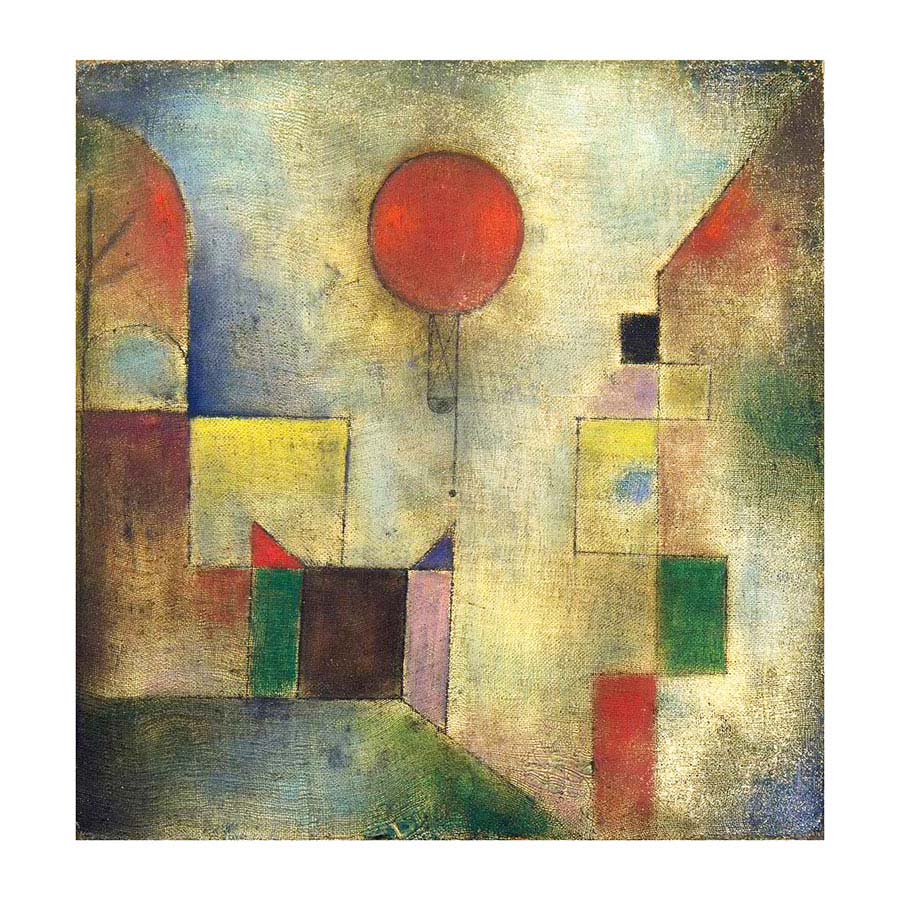 Crveni balon
Tvoj zadatak je napraviti zgradu naše škole za Dan škole u stilu Paula Kleea. 
Učiteljica Katija Nikolić